Compliance with DOL Minimum Salary Threshold and TARS
October 26, 2016
1
Recent change in the FLSA
Due to a recent change in the Federal Fair Labor Standards Act, most full-time and part-time employees must earn at least $913 per week (or $47,476 per year) in order to remain classified as overtime exempt. Beginning on November 20, 2016, certain non-teaching and non-medical academic appointees who are currently exempt from earning overtime will be reclassified as non-exempt because their earnings fall below the new Department of Labor overtime threshold.
To comply with the DOL’s new overtime rule, and to facilitate a smooth transition, the University has chosen to implement the necessary measures to comply on November 20, 2016, which is the first day of a biweekly pay period.
2
The University’s approach
Effected Titles:
Junior Specialists and Staff Research Associate 2 will all be reclassified as nonexempt Staff (transition to an hourly basis and bi-weekly payroll)
Appointees with fluctuating appointment percentages whose earnings fall below $913 per week will be reclassified as nonexempt staff (If an appointee’s percentage of time is reduced for funding reasons or other business reasons, this may trigger a switch to non-exempt status and transition to an hourly basis and bi-weekly payroll).  Frequent shifts from exempt to non-exempt status are highly inadvisable; it is a great inconvenience to the appointee to shift from monthly to biweekly pay and back again, and it could jeopardize UC’s compliance with FLSA regulations
Faculty Recalls are exempt, however, Non-Faculty Recalls could be non-exempt depending on the salary earned and will transition to hourly basis and bi-weekly payroll.
3
The University’s approach
Effected Titles:
The bottom steps of the salary scales for Assistant Specialists (Steps 1 and 2) and Coordinators of Public Programs will be raised to above $3,956.34 per month (or $47,476 per year) so they can remain exempt. Therefore, any employees in these titles and steps will receive a salary increase as of November 20, 2016.  
Postdoctoral scholars A new contract has been reached with the UAW through Sept 30, 2020. The new salary scale will be effective December 1, 2016, and will match the (NIH) Experience Scale. The Level 0 experience minima will begin at ($48,216) enabling all full time Postdocs to retain their exempt status.
4
Academics and TARS
All Academic Appointees (except AY Faculty) at UCR will need to transition into TARS (Time and Attendance Reporting System) prior to UC Path “go-live”. 
As a result of this new overtime rule, non-exempt/overtime-eligible employees, need to track and record all hours worked and can receive overtime if they work more than 40 hours in a workweek.  In order to help track these hours, the effected employees (mentioned above) will need to report their time in TARS as of November 20, 2016.  This will be the pilot and “Phase 0” of Academics transitioning into TARS (all others will migrate the beginning of 2017). 
Supervisors/PI’s will need to approve their employees’ timesheets in TARS bi-weekly and be diligent in reviewing the hours posted.
5
Academics and TARS
Enterprise Directory
Department Administrators will need to update Enterprise Directory with Supervisor/Unit Head information prior to Academics transitioning into TARS






AP and HR directors received detailed information already and Campus communication will be sent shortly. Online training for TARS will be provided November 2, 2016 and we ask that you help relay the information to your faculty and staff.
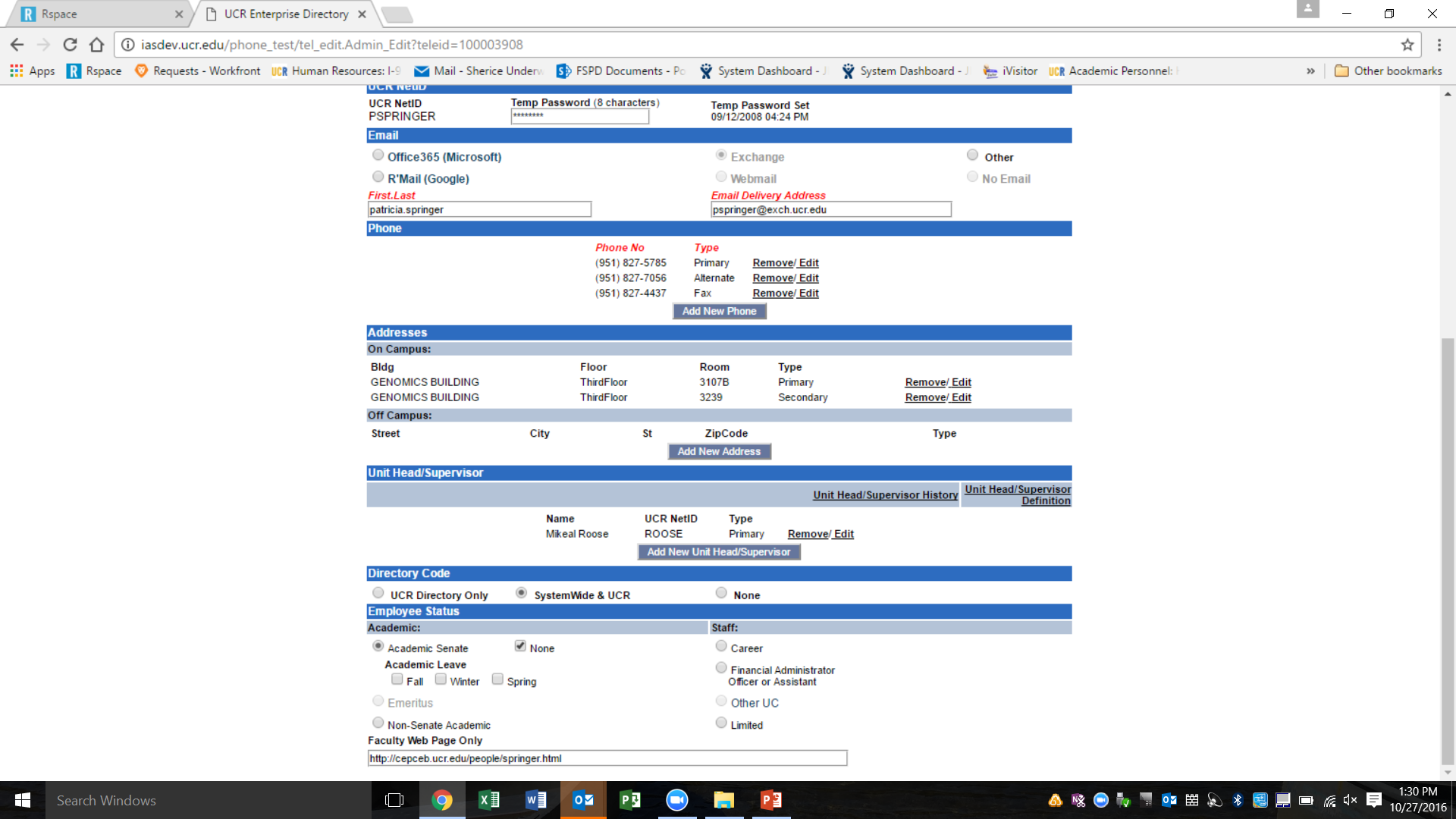 6
Resources:
AP Directors for your Colleges
APO email: academicpersonnel@ucr.edu
APO Website: http://academicpersonnel.ucr.edu/resources/dol_overtime.html
HR Website: http://hr.ucr.edu/ 
Carmela Torres – FLSA clarification (Carmela.torres@ucr.edu; ext 2-7488)
Sherice Underwood – TARS transition (Shericeu@ucr.edu; ext 2-7494)
7